Räntebildningen – hur styr Riksbanken räntan?David VestinForskningsenheten
Frukostträff med journalister, 2015-11-19
Syfte och agenda
Syfte: Beskriva hur Riksbanken styr ”räntan” och hur det påverkar marknadsräntor

Agenda
Betalningssystemet RIX
Styrsystemet
Korta räntemarknaden
Längre räntor: förväntningshypotes och riskkompensation
Betalningssystemet RIX
Clearingsystem för storbanker, RGK + några till

Varje deltagare
Har ett transaktionskonto
Har deponerat säkerheter som ger tillgång till intradagskredit
Riksbanken kräver att kontot balanserar vid dagens slut

Riksbanken har ett eget konto (motkontot) som är summan av övriga konton
Betalningssystemet används…
Under dagen flyttar pengar mellan RIX-konton

Företag X (Bank A-kund) betalar Y (Bank-B kund) 1 Mkr
Bank A:s RIX konto minskar 1 Mrd
Bank B:s konto ökar med 1 Mrd

Stora volymer: ca. 350 000 betalningar, 11 000 Mrd /mån

Vid dagens slut kräver Riksbanken att alla konton balanserar
Det ”strukturella överskottet” eller ”den penningpolitiska skulden”
Om Riksbanken ”inte gör något” är summan av alla RIX-konton för närvarande ca. 200 Mdr.

Överskottet har fluktuerat över tid
Kompletterande penningpolitiska åtgärder
Vinstutdelningspolicy
Minskad sedelefterfrågan

Ex: Riksbanken köper statsobligationer. Betalar genom att öka köpande banks RIX-konto – skapar därmed ”pengar” 
Hela överskottet placeras alltid i Riksbanken
Slutet system – centralbankspengarna KAN inte flyttas
Overnight-marknaden
Banker lånar/lånar ut pengar till varandra ”över natten”

Kortaste marknadsräntan

Utan säkerhet
De fyra elementen i styrsystemet
Veckovis repa/certifikatemission: erbjuder att dra in hela överskottet
Daglig finjustering: banker med överskott kan placera
Ränta: repo – 0.1%
Får bara placera så länge systemet som helhet har överskott
Stående facilitet: inlåning, repo – 0.75%
Stående facilitet: utlåning, de som tvingas låna av Riksbanken: repo + 0.75%
Bankerna levererar säkerheter för lånen (t.ex. statspapper)
Betalningssystemet vid stängningFiktivt exempel
50 miljarder i finjustering
Systemet innan 16.00 (saldo i Mdr)




Systemet efter stängning (17.00)



B får låna 0.1 Mdr till utlåningsräntan
C får placera 0.1 Mdr till inlåningsräntan
10 miljarder lån overnight
Korridoren – för en enskild bankExempel då reporäntan är 1%
Ränta
Utlåningsränta
1,75%
Finjustering
Reporäntan
1%
0,9%
Inlåningsränta
0,25%
Överskott
50
-50 (underskott)
0
Räntestyrningen i korthet
Riksbanken kräver att RIX-konton ska balansera

Ser till att utbud = efterfrågan genom finjustering + cert

Räntekorridoren begränsas overnighträntan
Inlåningsränta < overnightränta < utlåningsränta

Riksbanken styr därmed ”overnight-räntan”
Kort marknadsränta nära reporäntan
3-månaders räntor nära repo
Procent
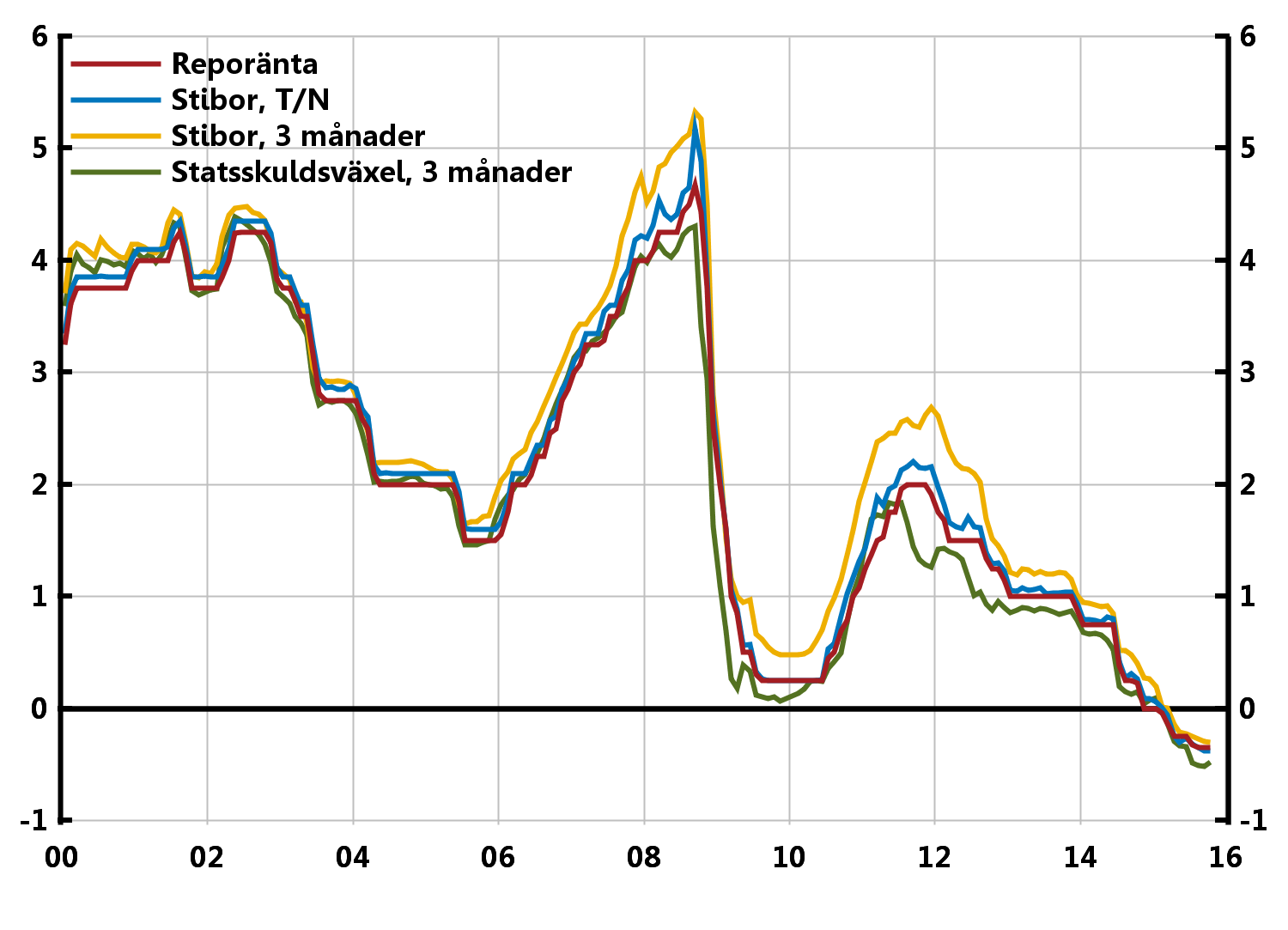 Macrobond och Riksbanken
Längre marknadsräntor
Längre marknadsräntor relaterade till korta
Exempel: två placeringar
Alt 1: investera i en 2-årig statsobligation
Alt 2: investera i en 1-årig och placera om efter 1 år

Vid avsaknad av riskkompensation blir 
R(2) = r(1) + förväntad r(1) om ett år

Förväntningshypotesen:
Lång ränta = genomsnittlig förväntad kort ränta
I praktiken
Lång ränta = förväntningshypotes + riskpremie
Längre marknadsräntor (forts)
Riksbanken kan påverka längre räntor genom

Förväntningshypotesen
Reporäntebanan
PPR, tal

Riskpremien
Köp av statspapper
Längre marknadsräntor
Reporäntan samt genomsnittlig in- och utlåningsräntor - nya avtal
Procent
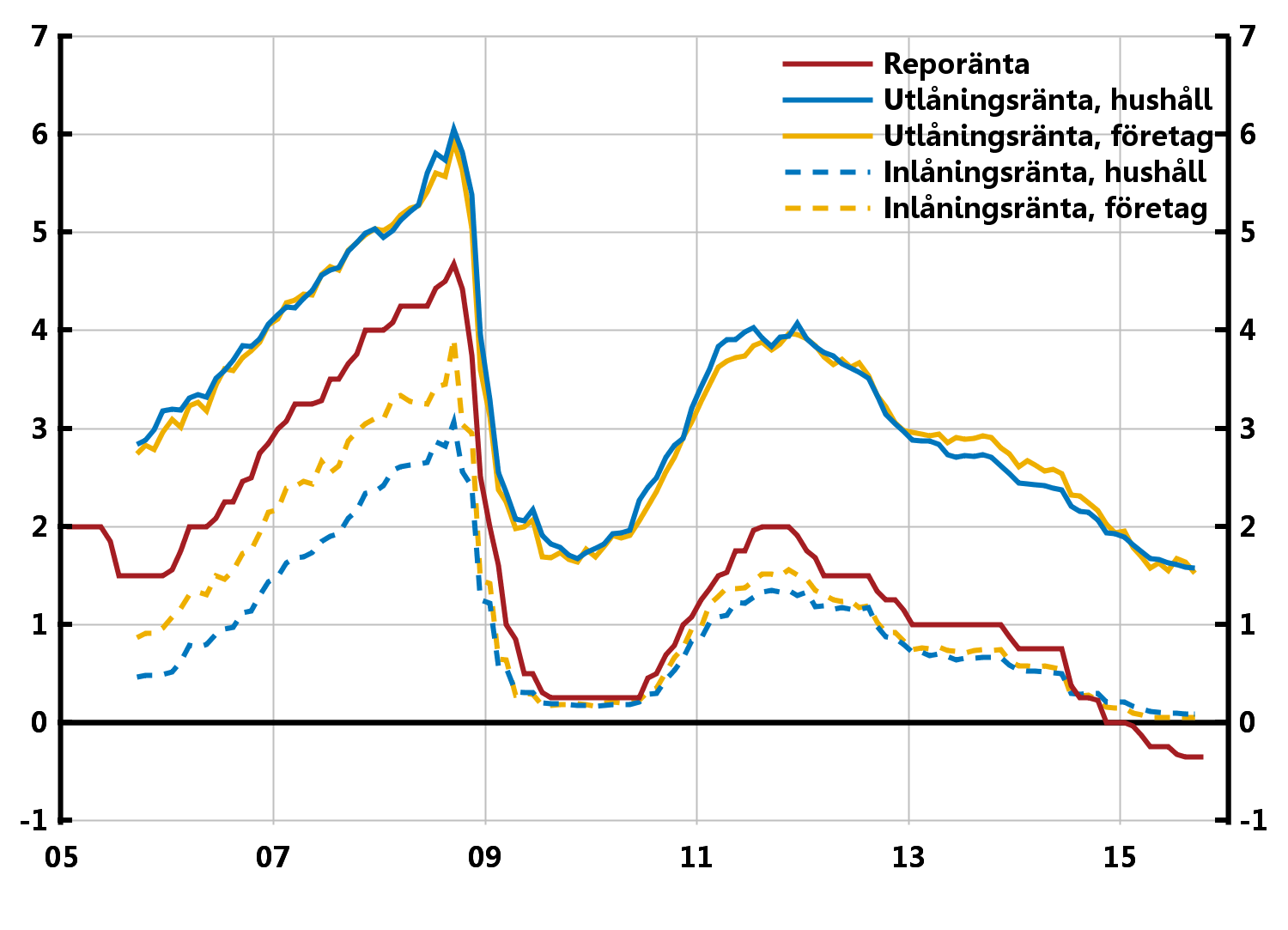 MFIs utlåningsränta för företag och hushåll och bankernas inlåningsränta för motsvarande.
SCB och Riksbanken
Statsräntor -  Sverige
Procent
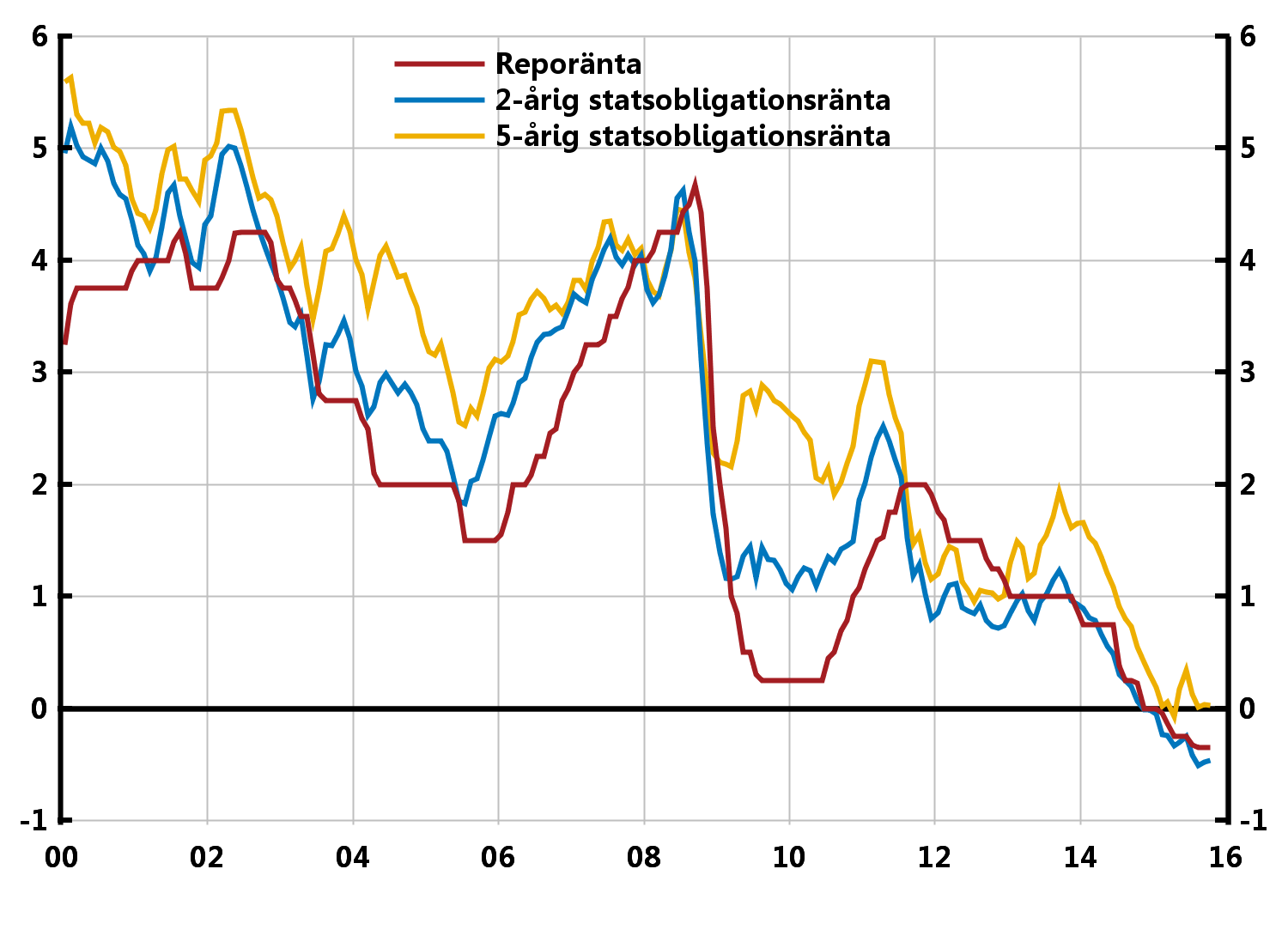 Beräknade syntetiska nollkupongsobligationer med konstant löptid.
Riksbanken